Párhuzamos primitívek
Map
A bemenet minden elemén leképzés
A soros iteráció párhuzamos megfelelője
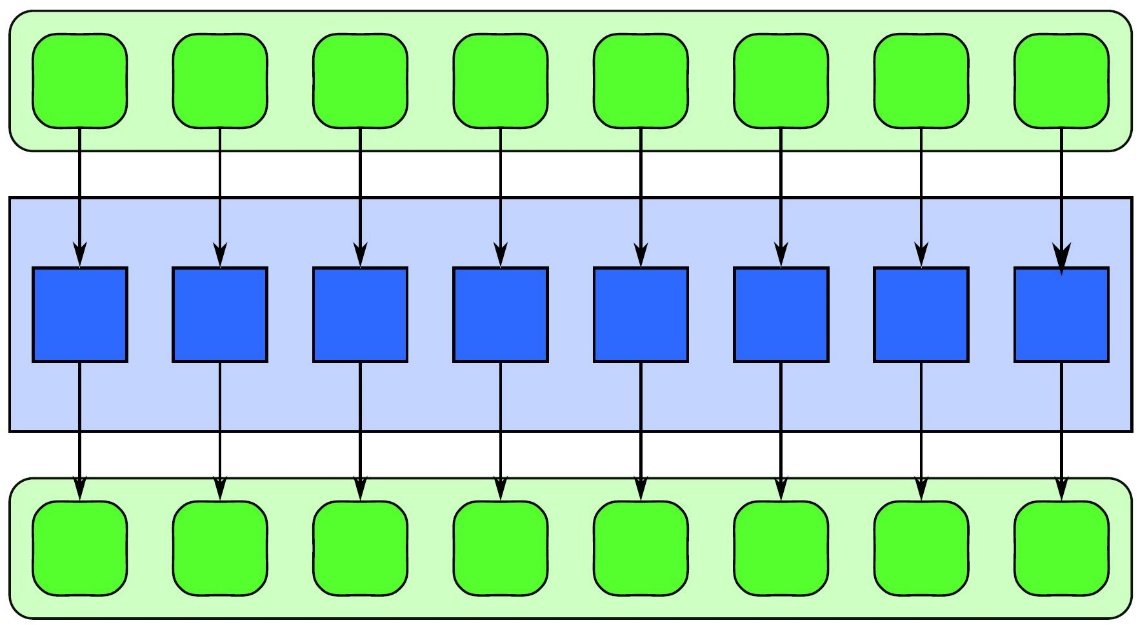 Input
Elemental Function
Output
Introduction to Parallel Computing, University of Oregon, IPCC
MAP
SAXPY (Scaled Vector Addition)
y = ax + y
Alapvető BLAS függvény
0
1
2
3
4
5
6
7
8
9
10
11
a
4
4
4
4
4
4
4
4
4
4
4
4
*
x
2
4
2
1
8
3
9
5
5
1
2
1
+
y
3
7
0
1
4
0
0
4
5
3
1
0
y
11
23
8
5
36
12
36
49
50
7
9
4
Introduction to Parallel Computing, University of Oregon, IPCC
MAP
// ID := threadIdx.x + blockIdx.x * blockDim.x
// IF ID > dataSize THEN return
// y[ID] := a[ID] * x[ID] + b[x] 

__global__
void mapKernel(int* y, int *a, int* x, int*b, unsigned int dataSize)
{
    // TODO
}
Reduce
A bement elemeinek kombinációja
Asszociatív bináris műveletek
Min, max, add, mul
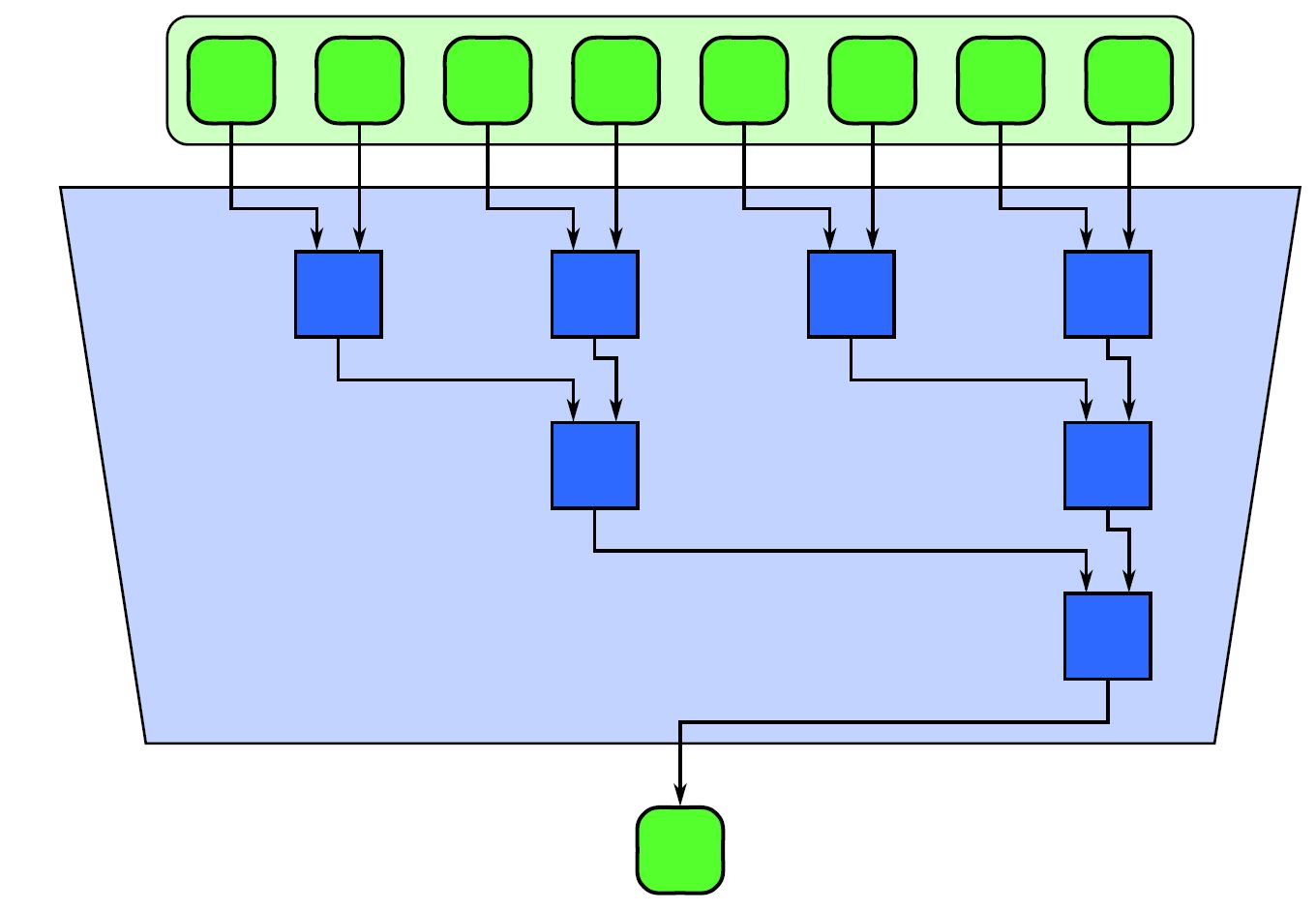 Introduction to Parallel Computing, University of Oregon, IPCC
Reduce
Partícionált redukció
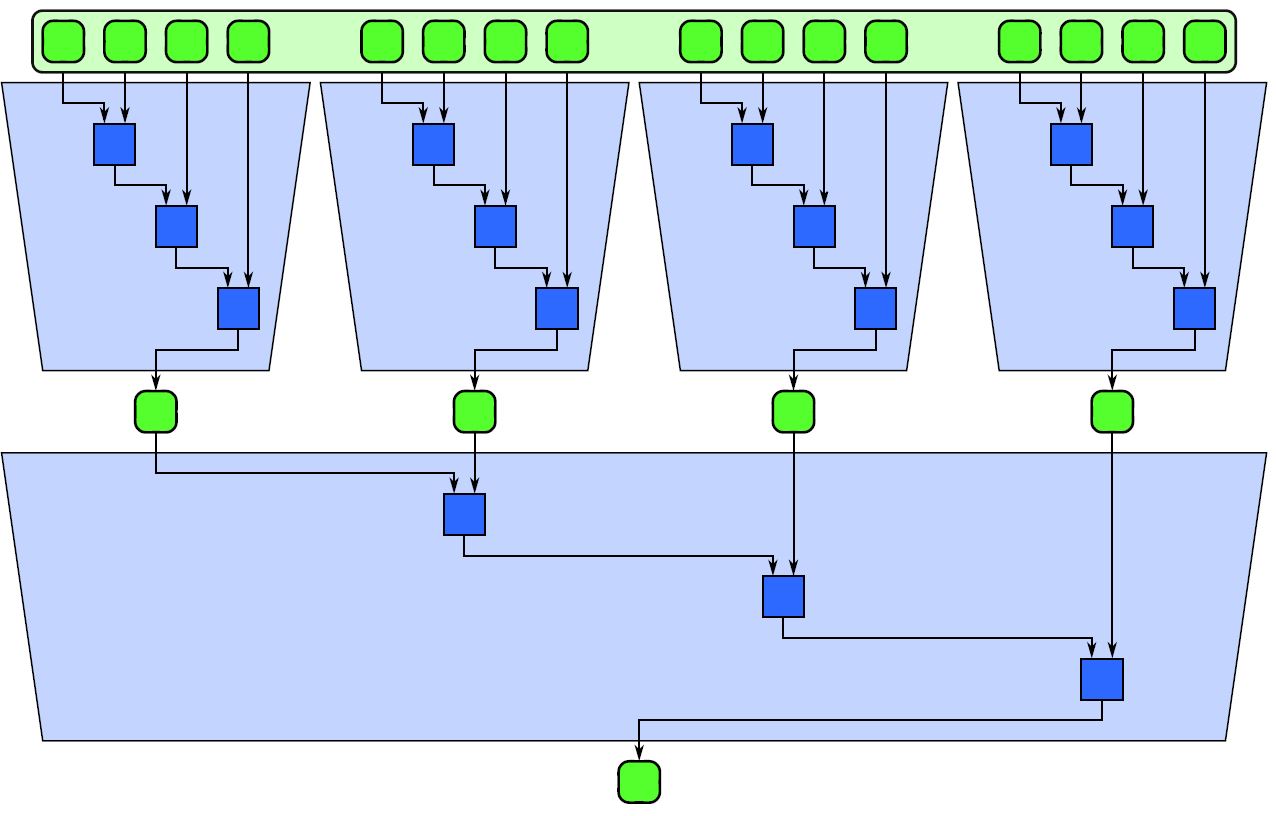 Introduction to Parallel Computing, University of Oregon, IPCC
Reduce
// FOR s = dataSize / 2 ; s > 0 ; s >>= 1 DO:
//  IF (ID < s)
//    data[ID] = max(data[ID], data[ID + s])
//  SYNCHRONIZE THREADS
//

__global__
void reduceKernel(float* data, int dataSize)
{
    int id = threadIdx.x + blockIdx.x * blockDim.x;

    // TODO
}
Scan
A bement minden részleges redukciója
Az eredmény minden eleme az adott elemig tartó redukció
Exkluzív vagy inkluzív
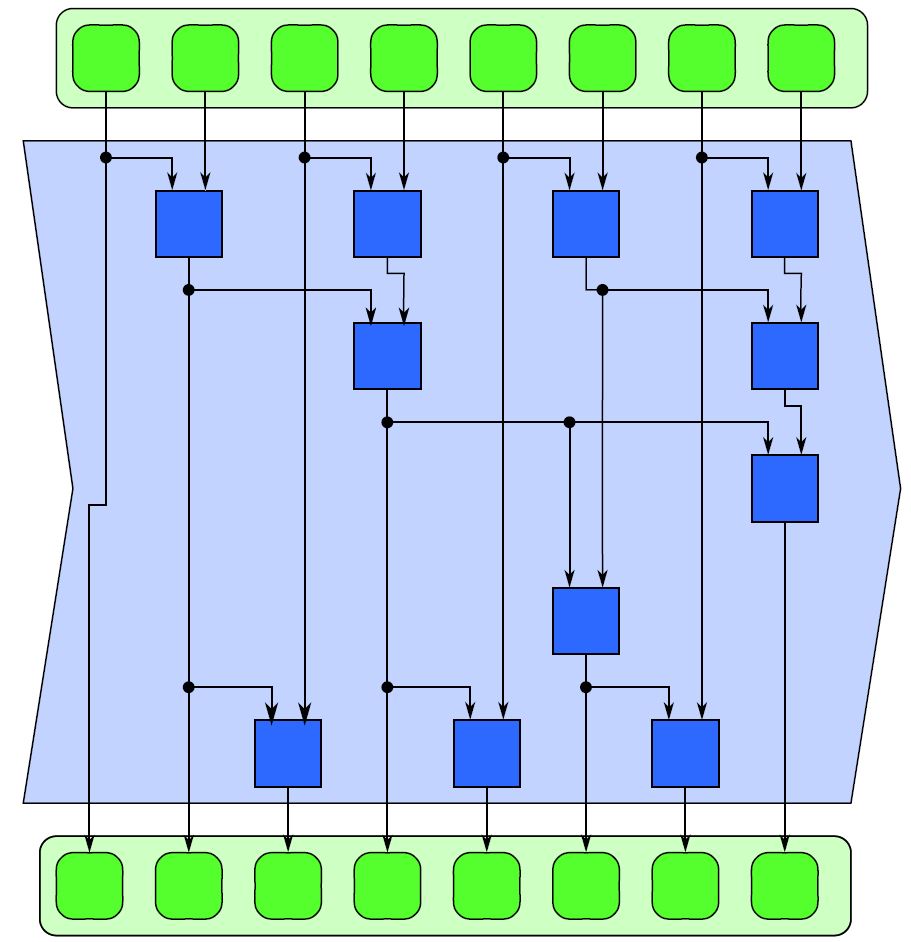 Introduction to Parallel Computing, University of Oregon, IPCC
Scan
Naív párhuzamosítás
A
A
A
A
B
A+B
A+B
A+B
C
B+C
A+B+C
A+B+C
D
C+D
A+B+C+D
A+B+C+D
E
D+E
B+C+D+E
A+B+C+D+E
Scan
// IF ID > 0 THEN data[ID] = data[ID - 1]
//           ELSE data[ID] = 0
// SYNCHRONIZE THREADS
//
// FOR s = 1; s < dataSize; s *= 2 DO:
//   tmp := data[ID]
//   IF ( ID + s < dataSize THEN
//     data[ID + s] += tmp;
//   SYNCHRONIZE THREADS
//
// IF(ID = 0) THEN data[ID] = 0; 
__global__
void exscanKernel(int* data, int dataSize)
{
    int id = threadIdx.x + blockIdx.x * blockDim.x;

    // TODO
}
Scan
Munka hatékony implementáció
Blelloch 1990, kiegyensúlyozott bináris fa
Két fázis
Up sweep:
 a levelektől a gyökérig részösszegek számítása
a gyökér tartalmazza a teljes összeget
Down sweep:
a gyökértől a levelekig a kumulatív részösszegek számítása
exkluzív scan esetén a gyökér elemet nullával helyettesítjük
Scan
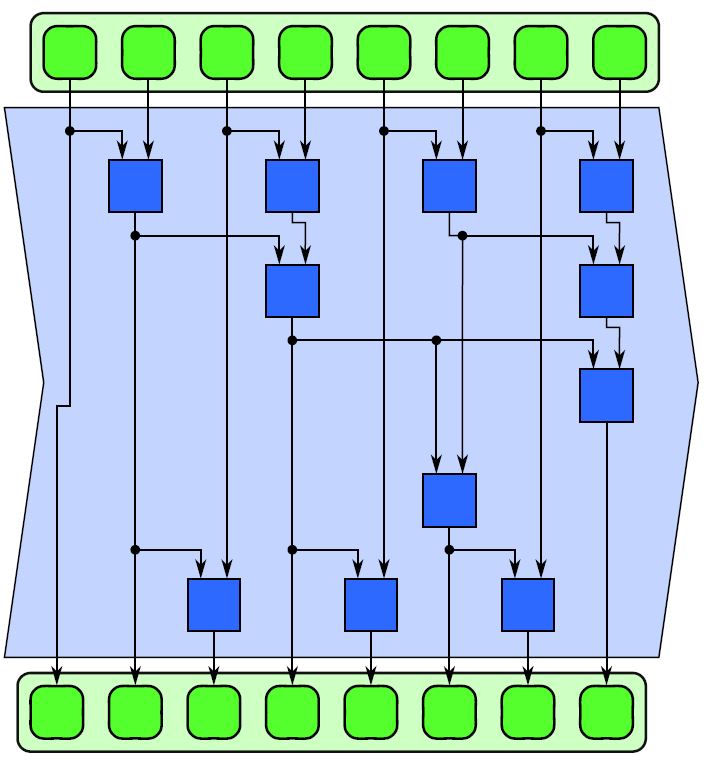 Up sweep
Down sweep
Introduction to Parallel Computing, University of Oregon, IPCC
Gather és scatter
Gather
A kimenet a bement melyik eleme legyen




Scatter
A bemenet elemei hova kerüljenek a kimeneten
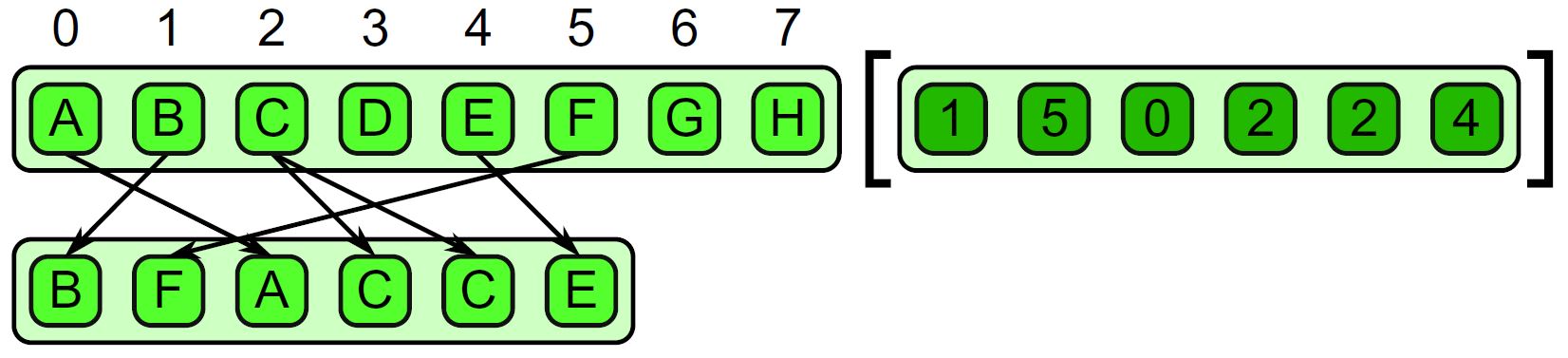 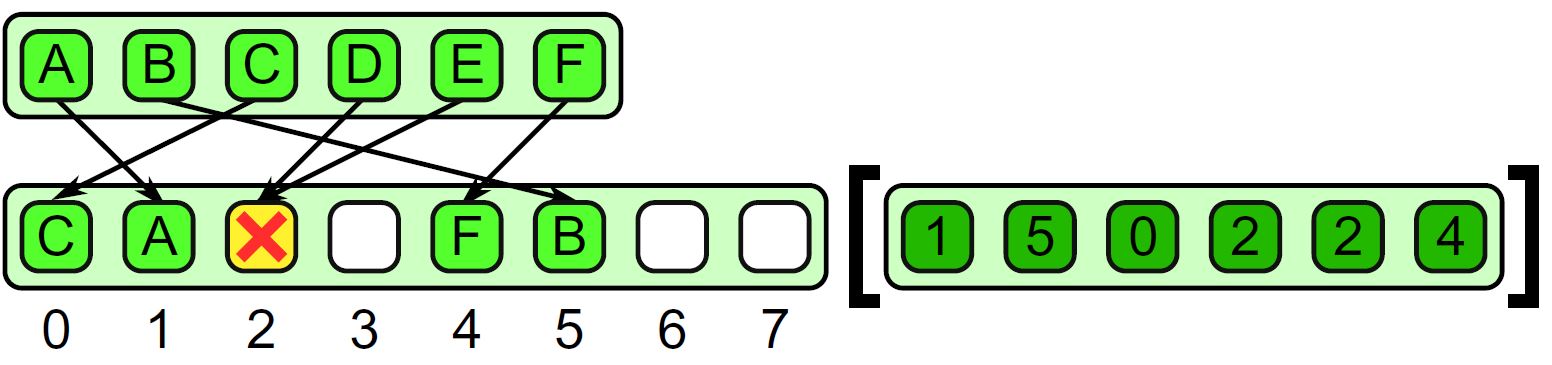 Compact
Feltételes válogatás
A megfelelő elemek összegyűjtése
Map, scan, map
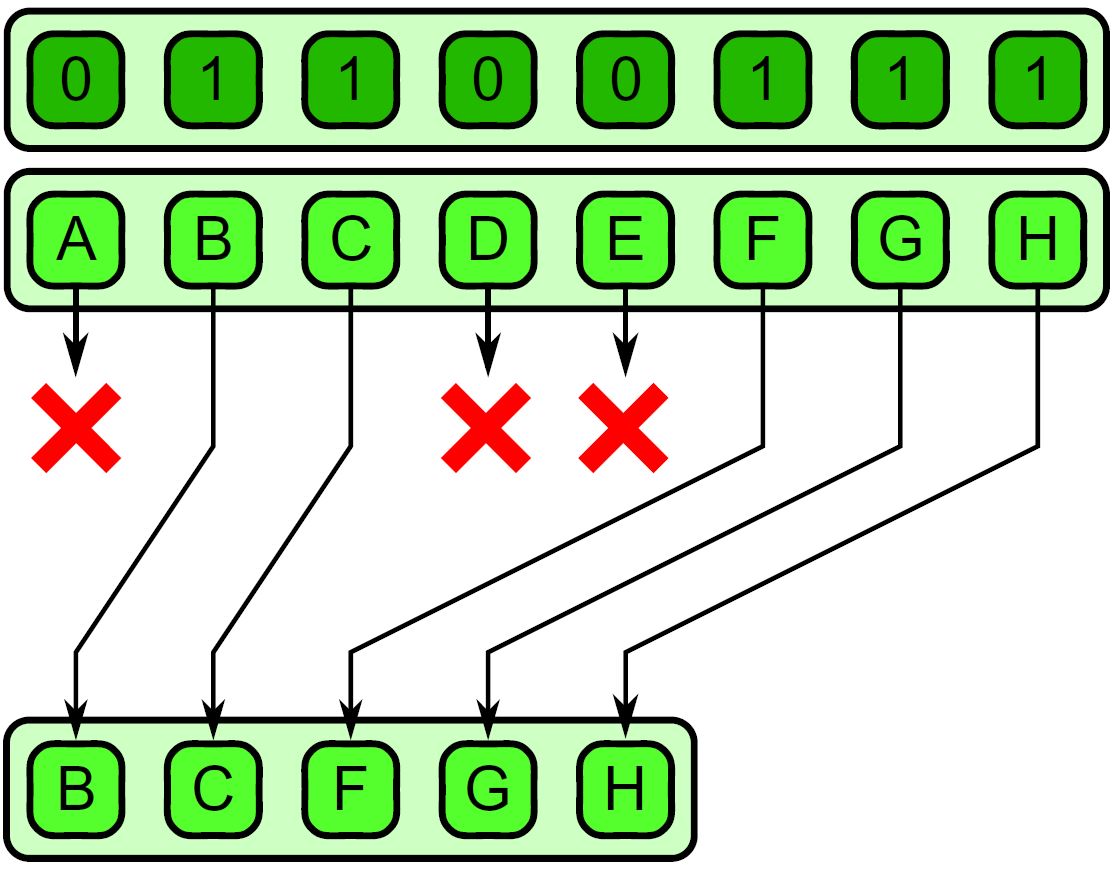 Introduction to Parallel Computing, University of Oregon, IPCC